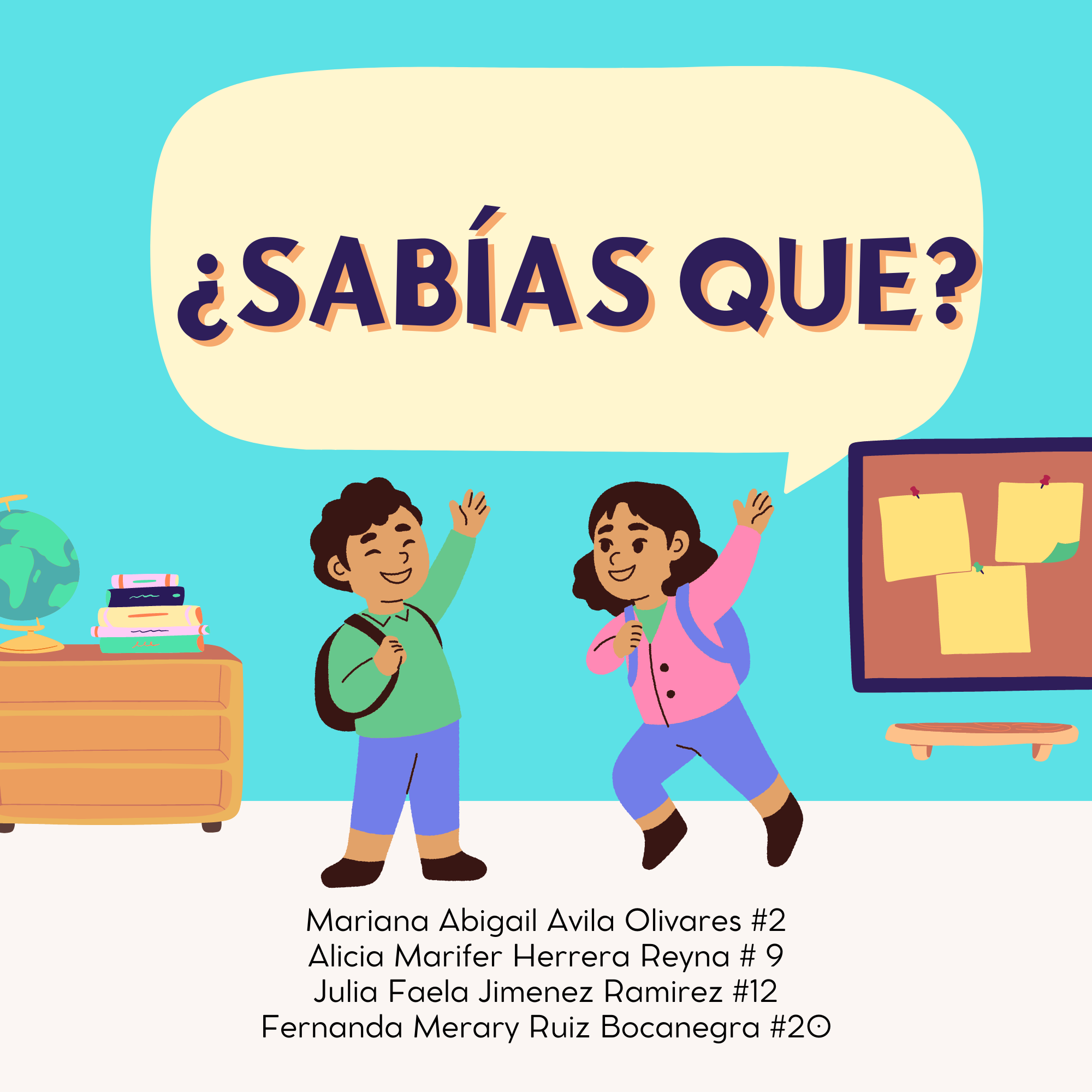 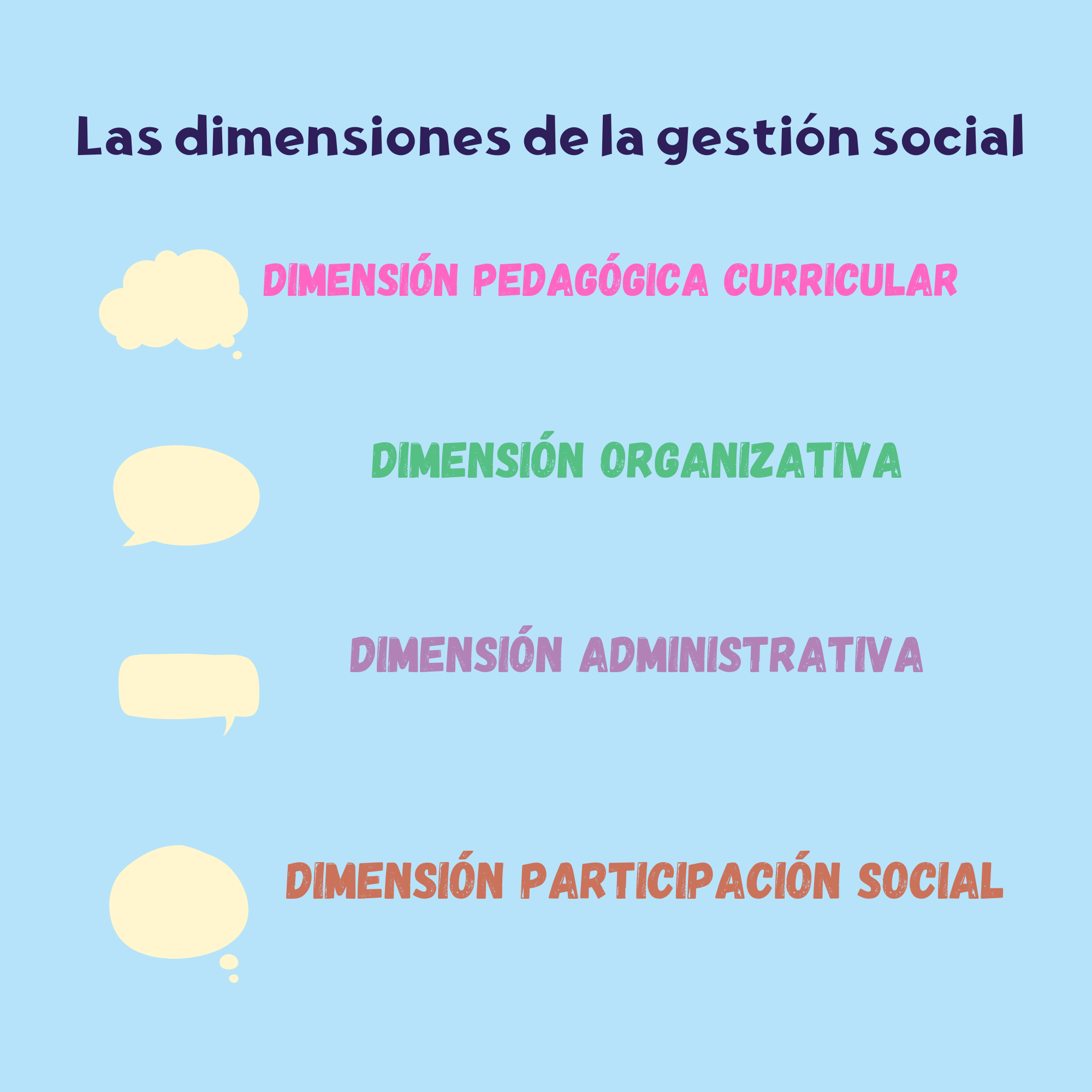 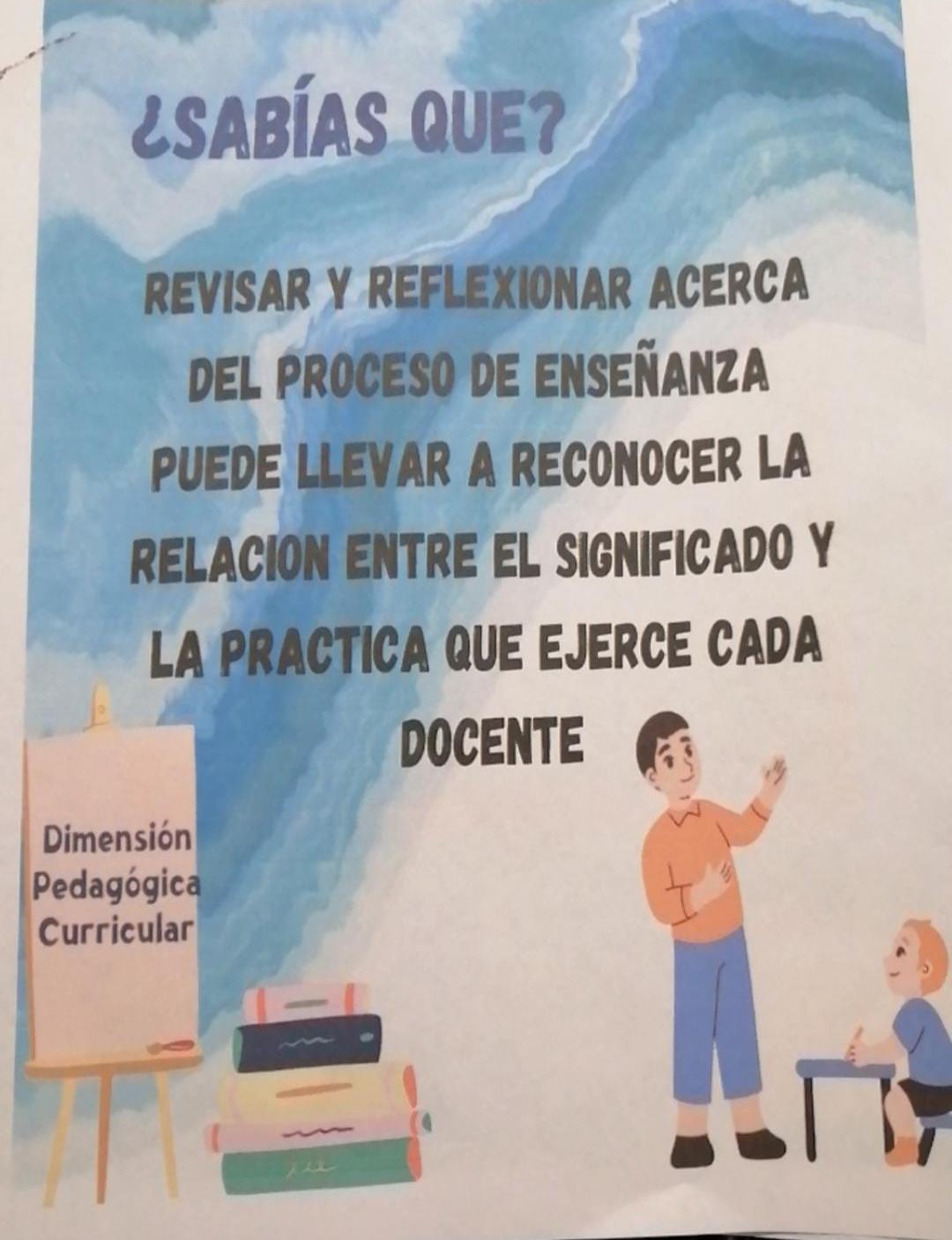 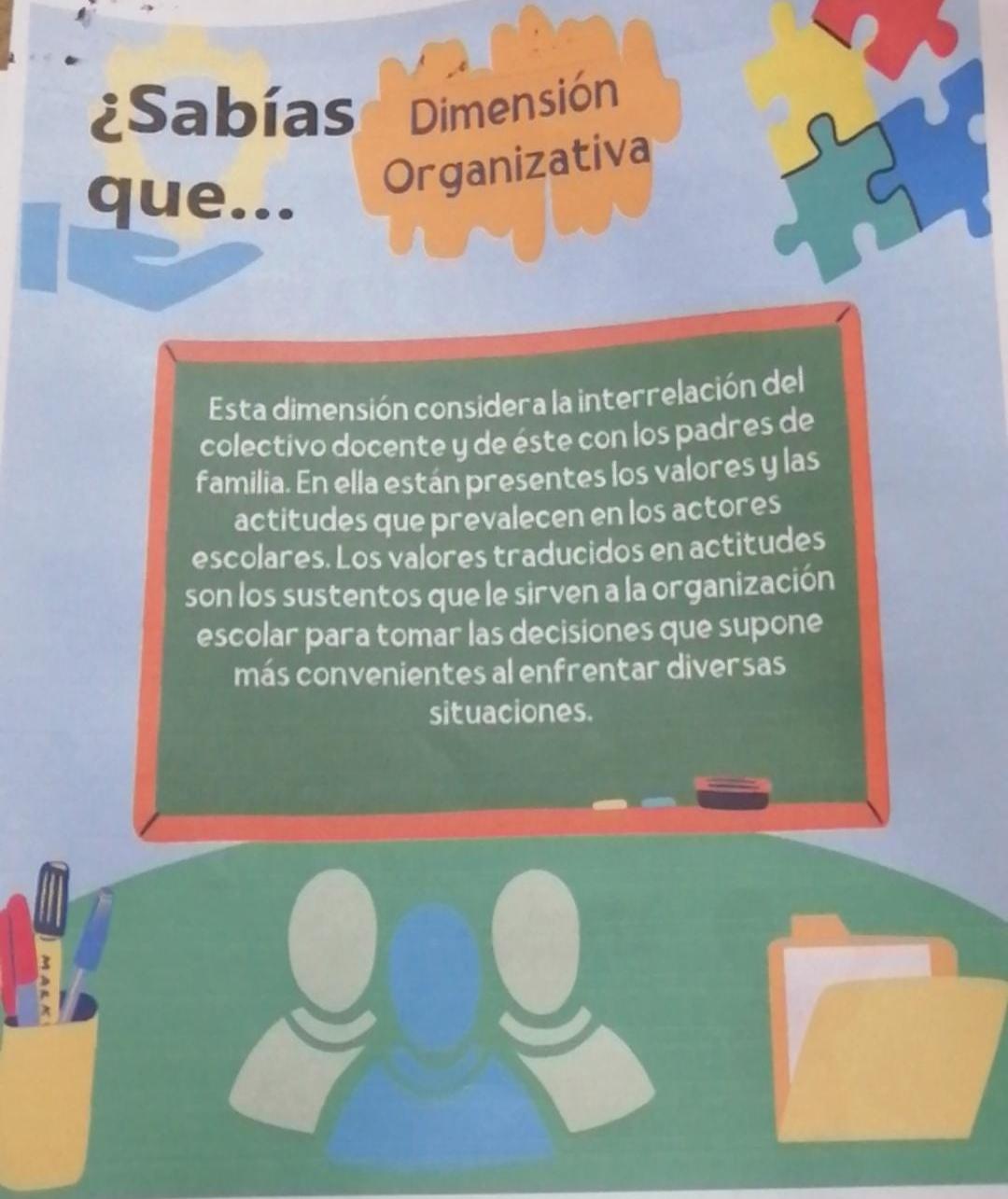 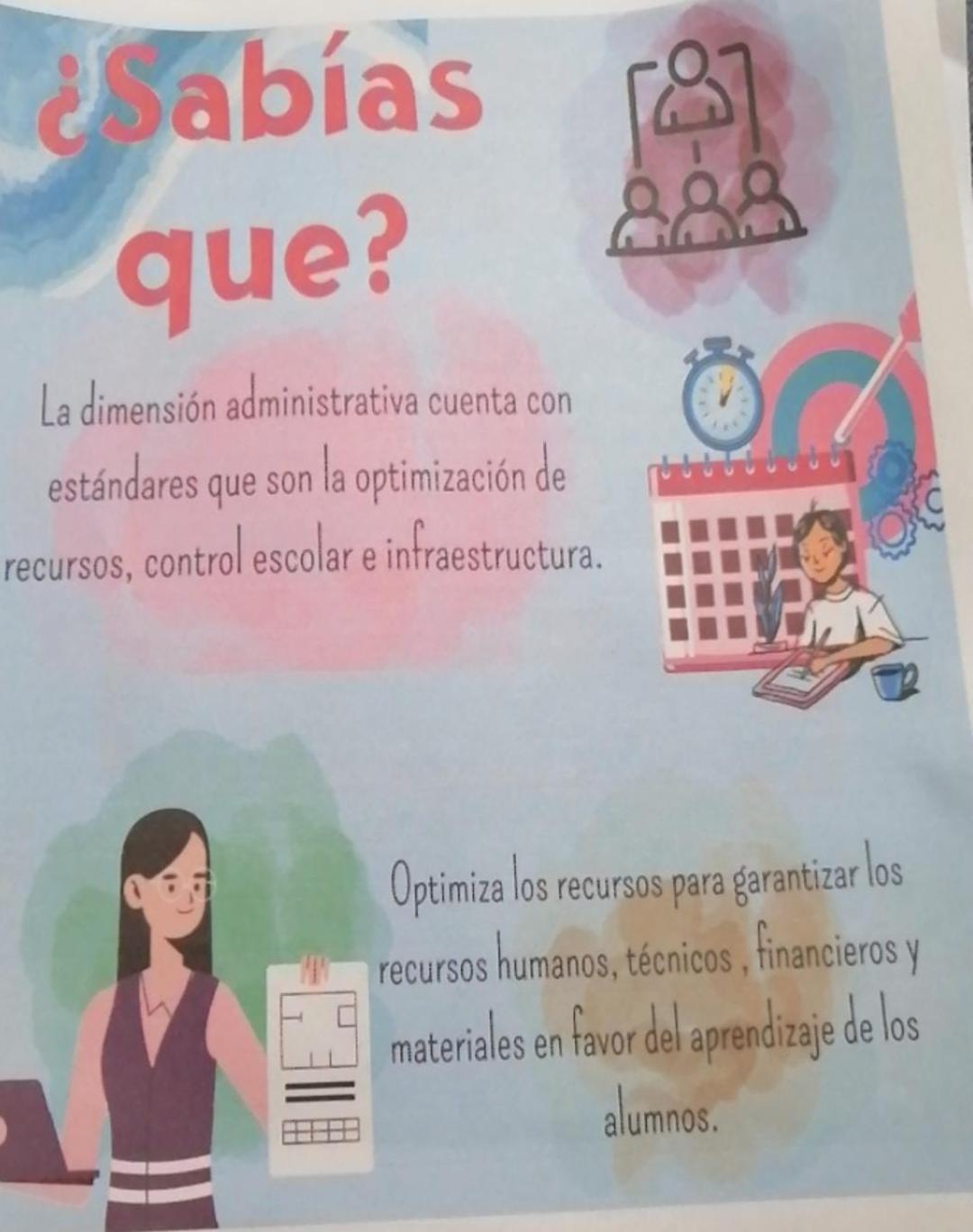 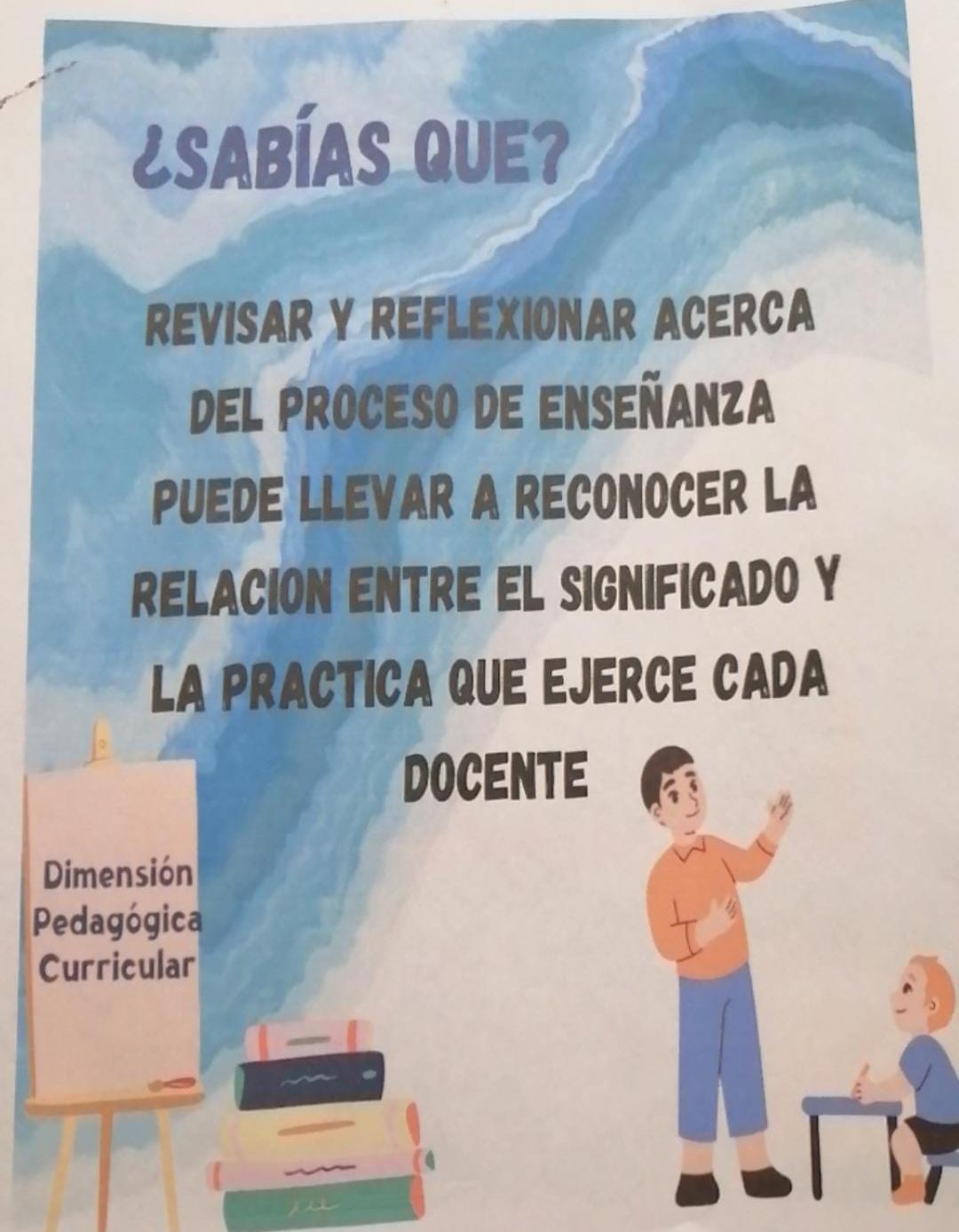 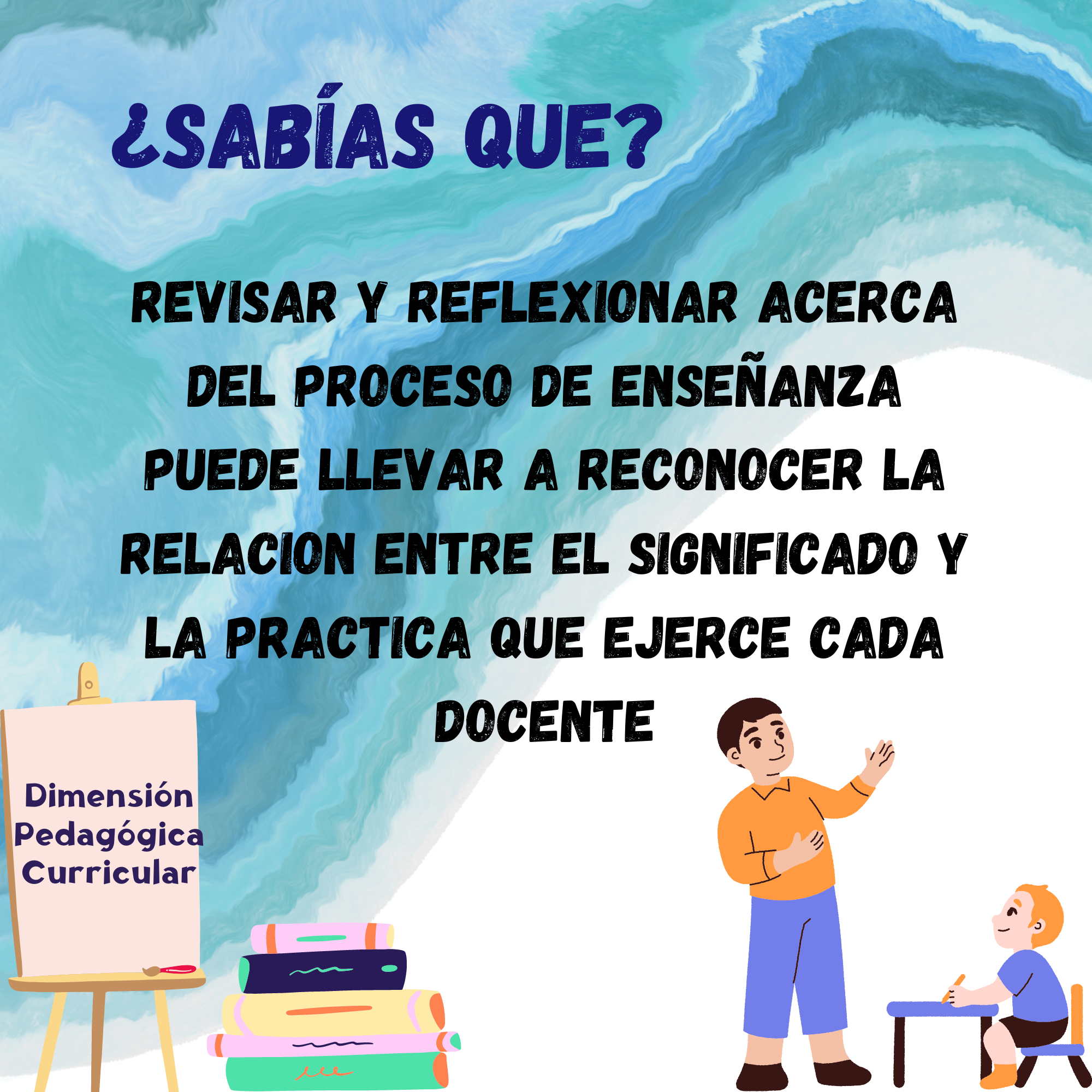 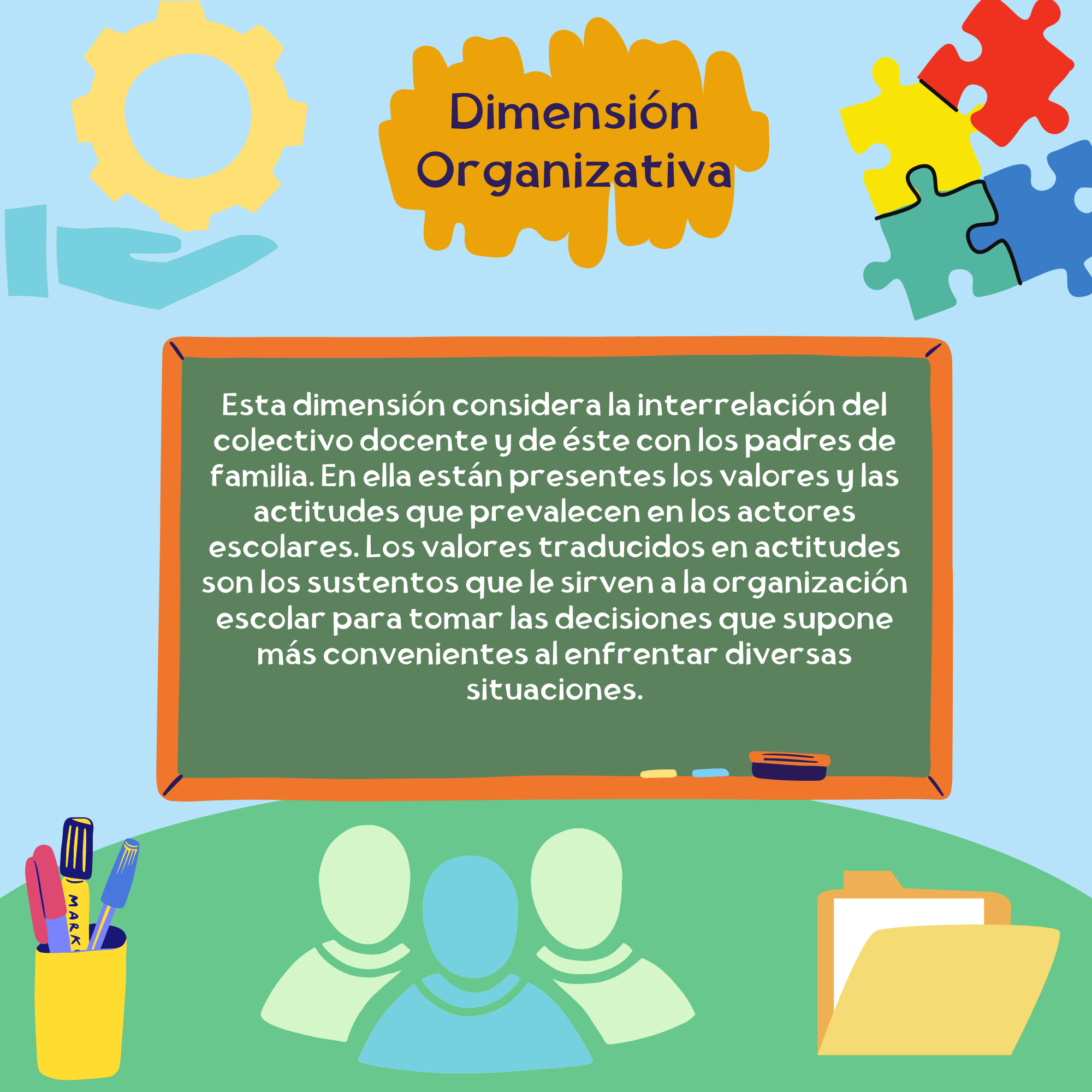 ¿Sabías que…
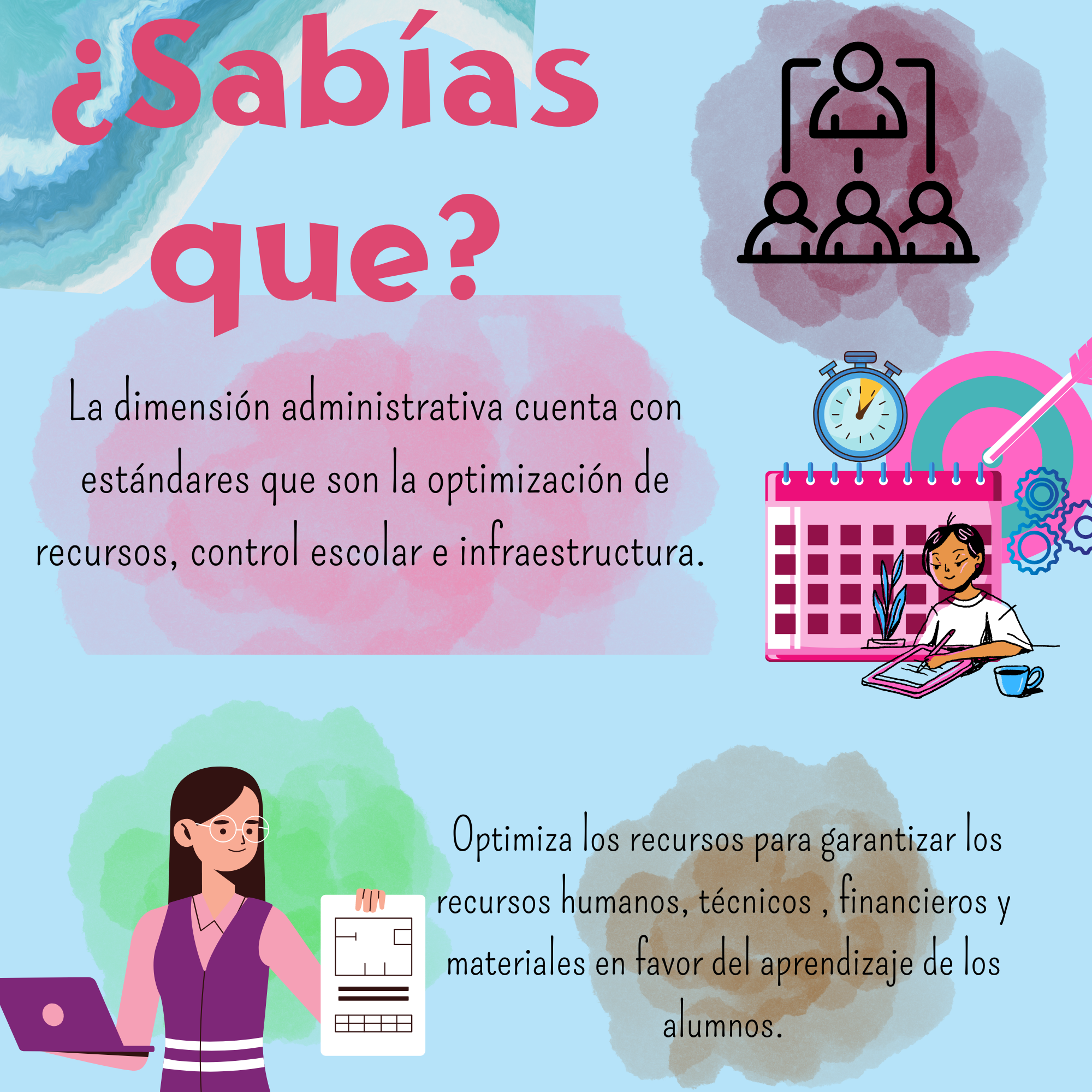 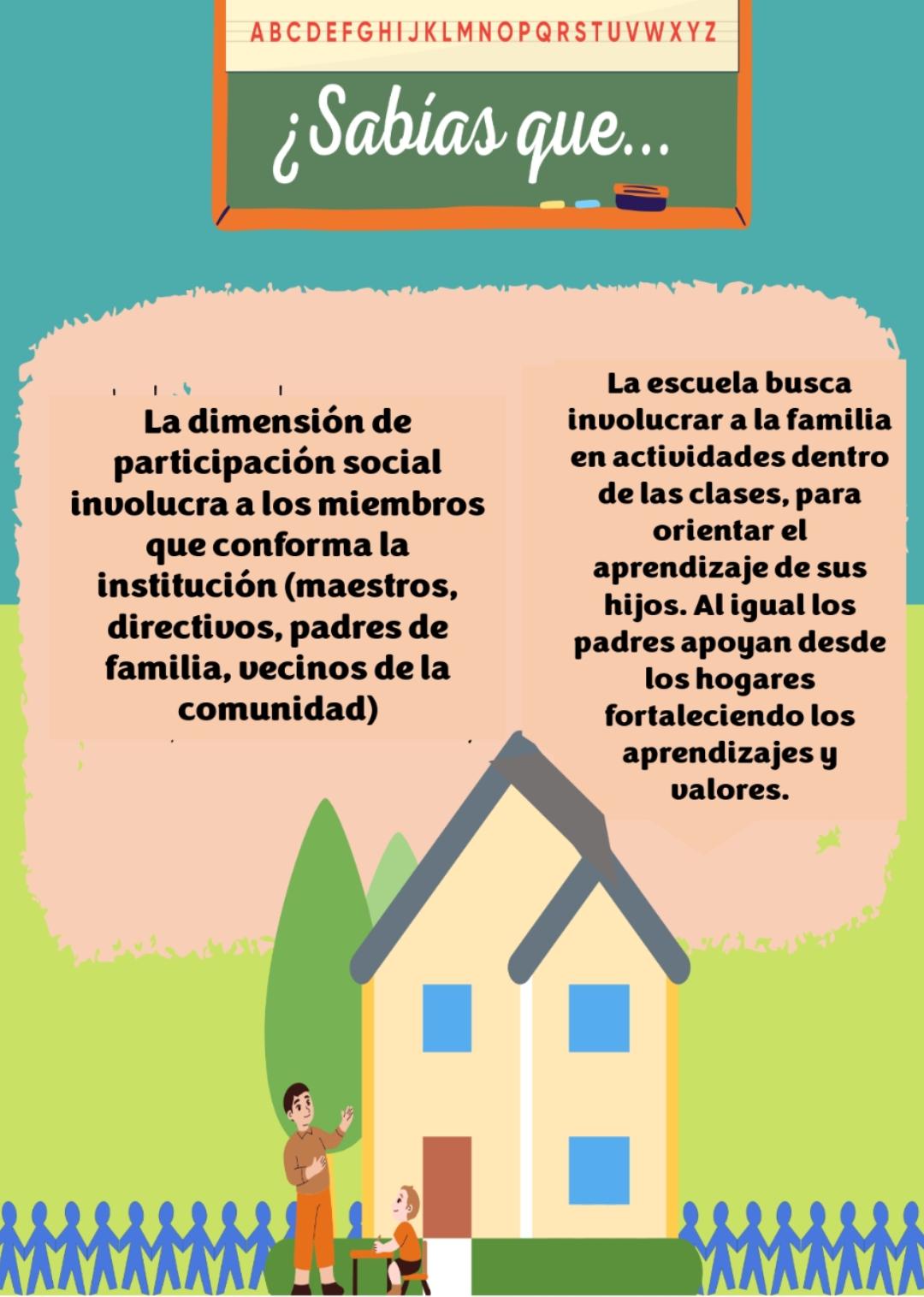 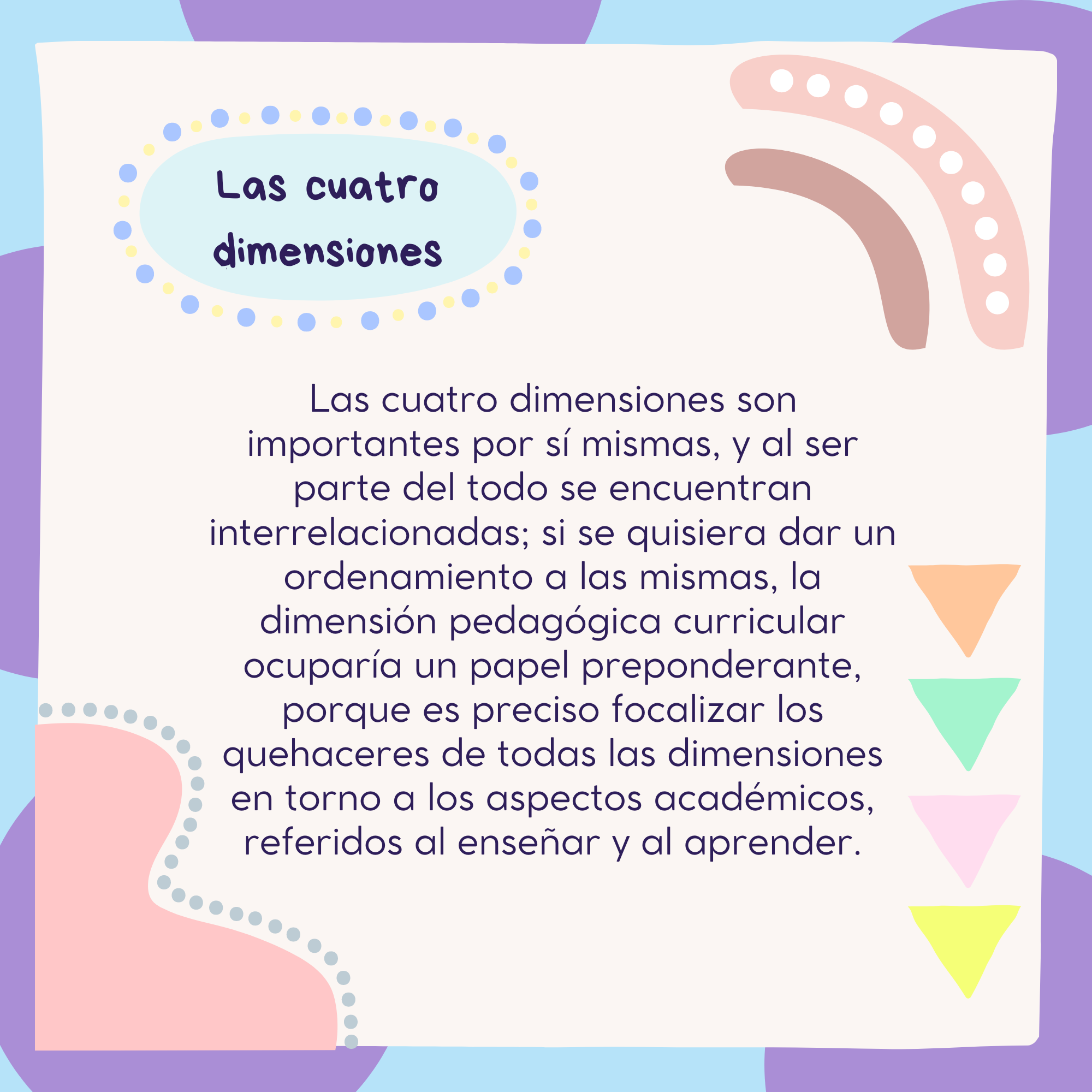